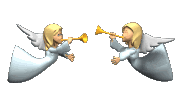 Детский сад  «Белочка» -  филиал АН  ДОО «Алмазик» 
                           
         Презентация
«Развитие  и поддержка детской инициативы и творчества через приобщение детей к русской  народной  культуре и традициям»
Подготовили:  
                                                                      Сидорова Наталья Ивановна
                                                                  Воспитатель  высшей к. к.
                                                                          Ключникова Елена Викторовна
                                                                     Воспитатель  высшей к. к.

                                                                
г. Ленск, 2017г.
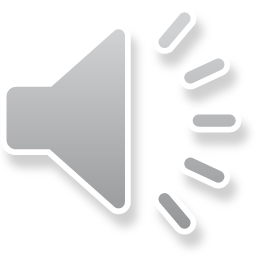 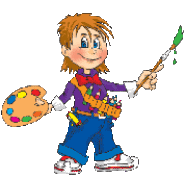 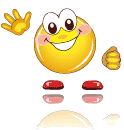 «
«Жизнь рождает много нового порой  в неудержимом потоке этого нового теряется старое доброе. Поэтому задача каждого педагога, воспитателя,  просто человека уважающего себя историю своей страны - не т о л ь к о не забывать эти традиции, но способствовать тому, чтобы они жили передавались из поколения поколению как самое дорогое наследие.»  
                                         К.Д. Ушинский
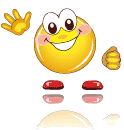 Перед современной системой  образования стоит задача  приобщение нового поколения  к исторической памяти народа, а значит  - и схранение её в наших детях. Знание наследия необходимо каждому народу. У каждого народа свои культурные традиции, которые чтят и передают из поколения в поколение. Русские не должны терять нравственный авторитет среди других народов - авторитет, достойно завоеванный русским искусством. Мы не должны забыть о прошлом: о красоте и богатстве нашей музыки, живописи, литературы, архитектуры, о своих праздниках и обычаях. Именно родная культура, как отец и мать, должна стать неотъемлемой частью души ребёнка, началом рождения личности. Наши дети живут в то время, когда рушатся традиции, передаваемые веками. К счастью, десятилетиями внушаемое «отречение от старого мира» кануло в лету. И хочется надеяться, что уцелевшее, та «старина», которая осталась жить в танцах, играх, песнях, воспоминаниях,- сохранится для потомков. И молодому поколению будет легче разобраться во всём и выбрать нужные ориентиры для воспитания своих детей, ориентиры, которые помогут любить Родину - такой, какая она есть...
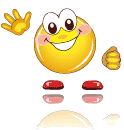 Актуальность:
Перед современной системой  образования стоит задача:  приобщение нового поколения  к исторической памяти народа, а значит  - и сохранение её в наших детях.     Знание наследия необходимо каждому народу. У каждого народа свои культурные традиции, которые чтят и передаются из поколения в поколение. Русские не должны терять нравственный авторитет среди других народов - авторитет, достойно завоеванный русским искусством. Мы не должны забывать о прошлом: о красоте и богатстве нашей музыки, живописи, литературы, архитектуры, о своих праздниках и обычаях. Именно родная культура, как отец и мать, должна стать неотъемлемой частью души ребёнка, началом рождения личности. Наши дети живут в то время, когда рушатся традиции, передаваемые веками. К счастью, десятилетиями внушаемое «отречение от старого мира» кануло в лету. И хочется надеяться, что уцелевшее, та «старина», которая осталась жить в танцах, играх, песнях, воспоминаниях,- сохранится для потомков. И молодому поколению будет легче разобраться во всём и выбрать нужные ориентиры для воспитания своих детей, ориентиры, которые помогут любить Родину - такой, какая она есть...
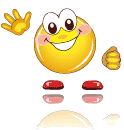 Цели и задачи:
Цель: создать условия для развития  инициативы, самостоятельности  и творчества через приобщение детей к русской народной культуре.
    Задачи: 
-    приобщать детей к истокам русской народной культуры  и её традициям; 
развивать эмоциональную отзывчивость на произведения  русского народного творчества; 
развивать инициативу, самостоятельность, активность, творческие способности дошкольников; 
создать разнообразную речевую среду в соответствие с возрастом детей.
Методы и приёмы: 
наглядный; словесный; практический; интегративный.

             Принципы работы:
 принцип наглядности и занимательности; последовательности, интеграции; сотрудничество педагогов и родителей; доступности.
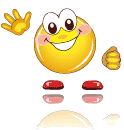 Приоритетные направления деятельности:
Ознакомление детей с народной декоративной росписью.
Окружение ребёнка предметами национального характера.
Использование фольклора. 
Народные праздники и традиции.
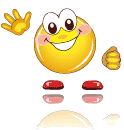 Предметно- развивающая среда:
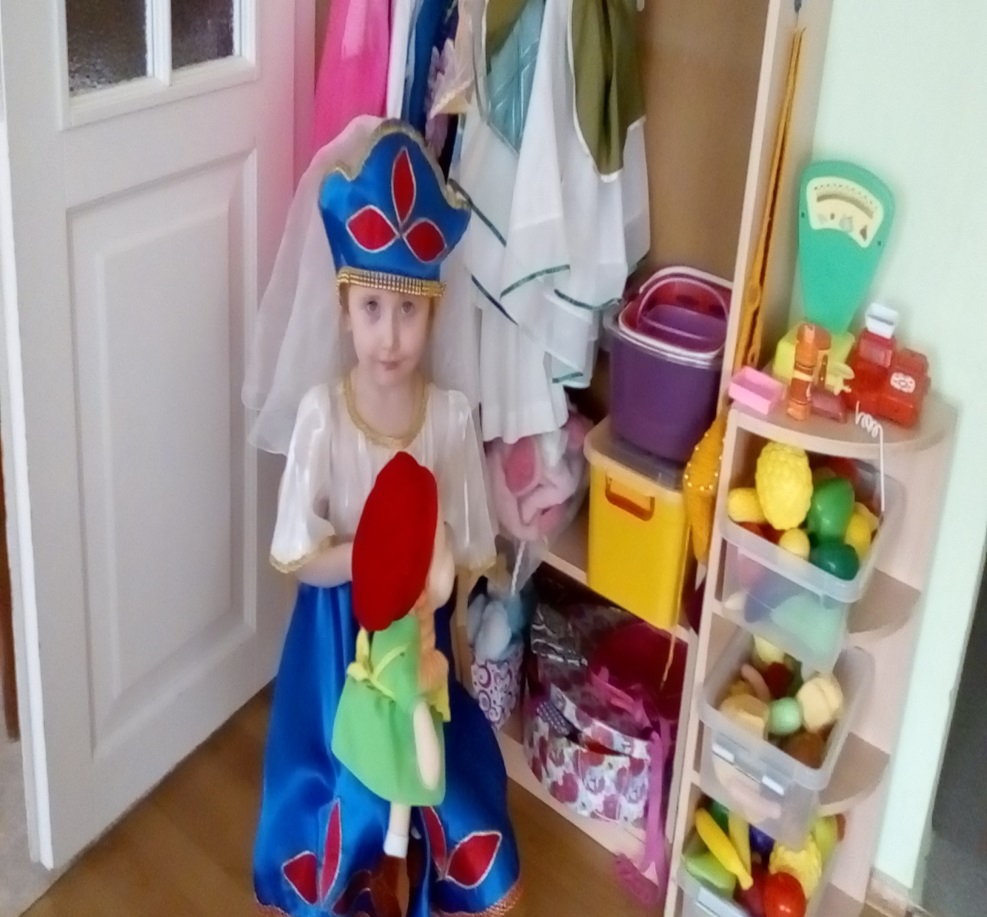 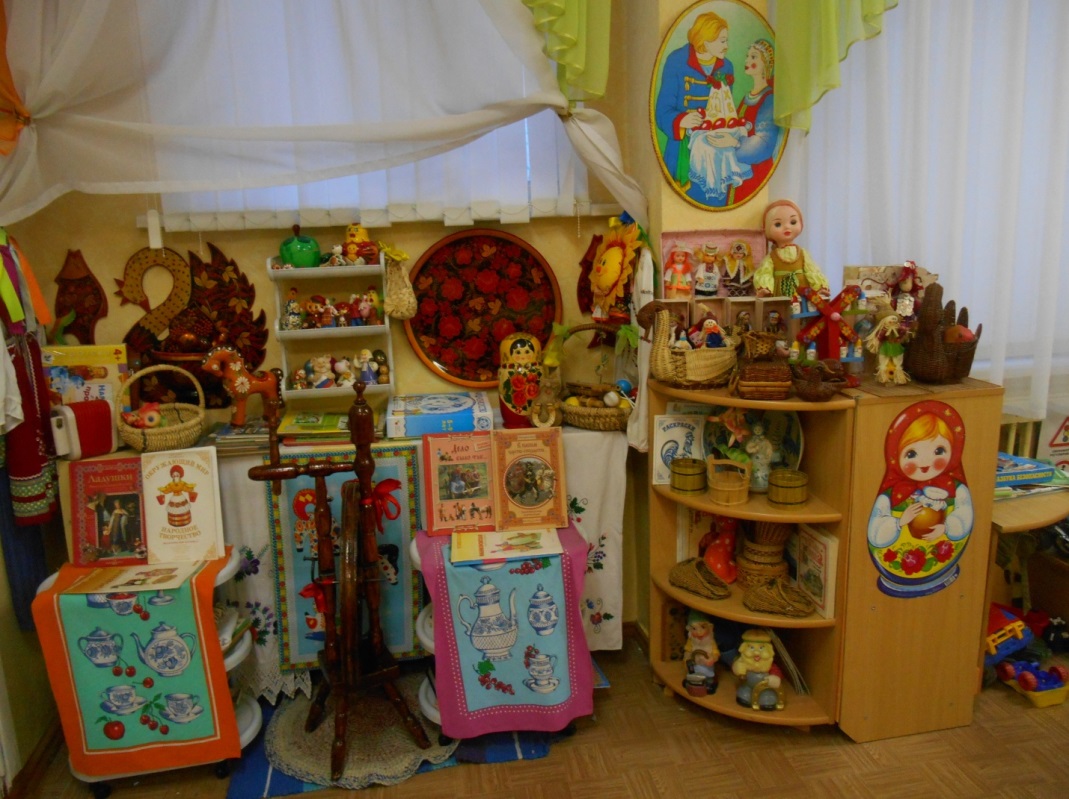 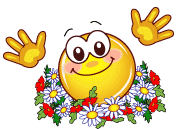 Уголок русской старины в средней группе
Реальные предметы народного быта и интерьера.
«Полочка красоты» с предметами декоративно – прикладного творчества и народными игрушками.
 «Музыкальный уголок» оснащенный музыкальными инструментами.
«Сборники произведений устного народного творчества».
Люлька с куклой –младенцем Ванечкой. Игровые персонажи из фольклорных произведений.
Уголок ряженья.
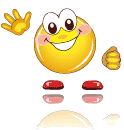 Работа  с родителями:
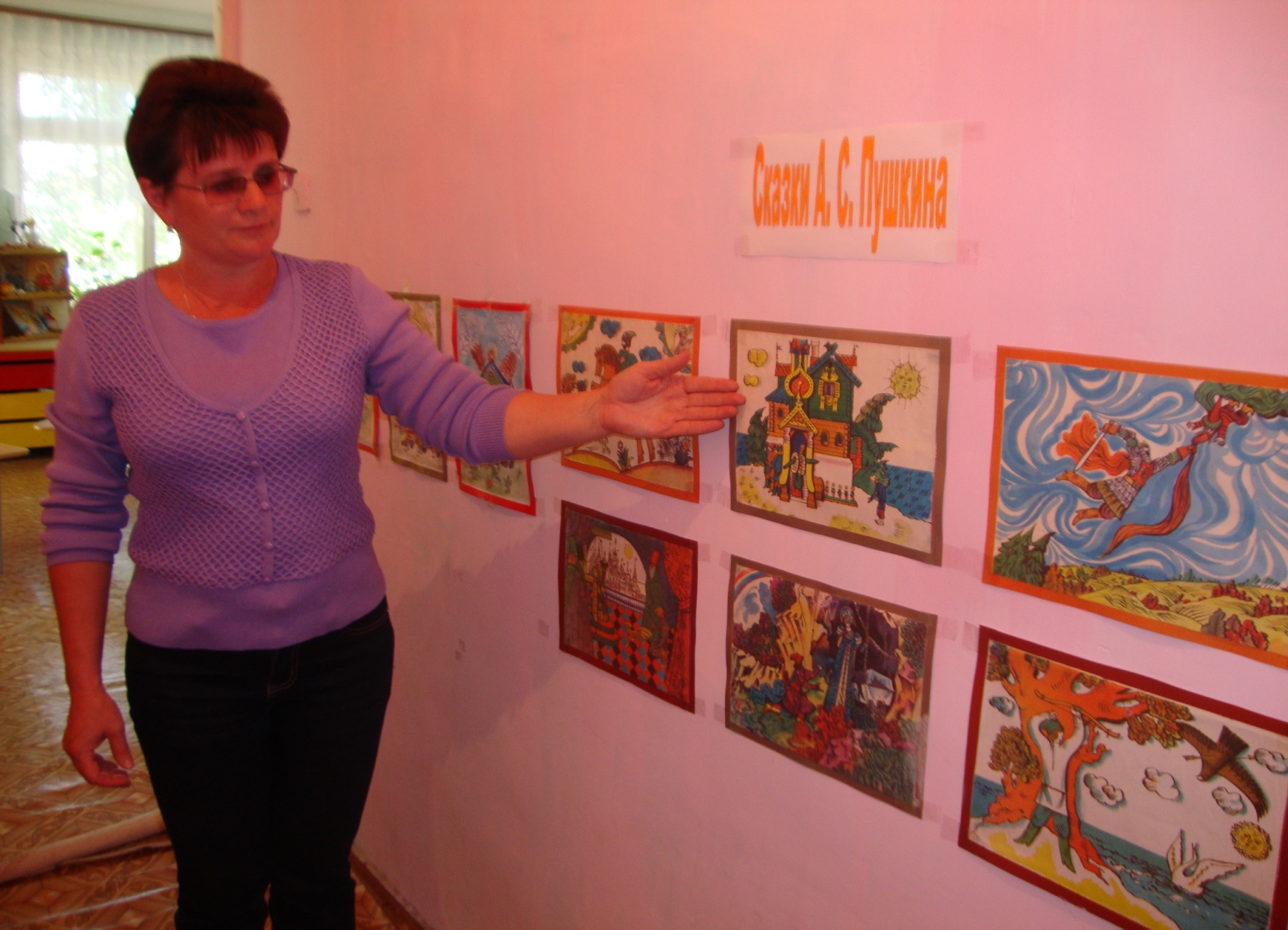 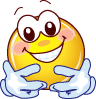 Как на Лене на реке,
Стоит дом в не вдалеке.
Сад тот Белочкой зовут,
Детвору  с утра  здесь ждут.
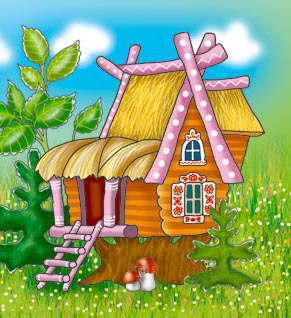 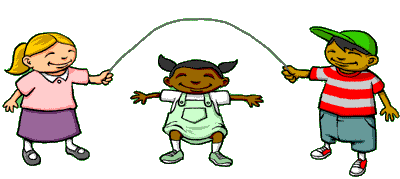 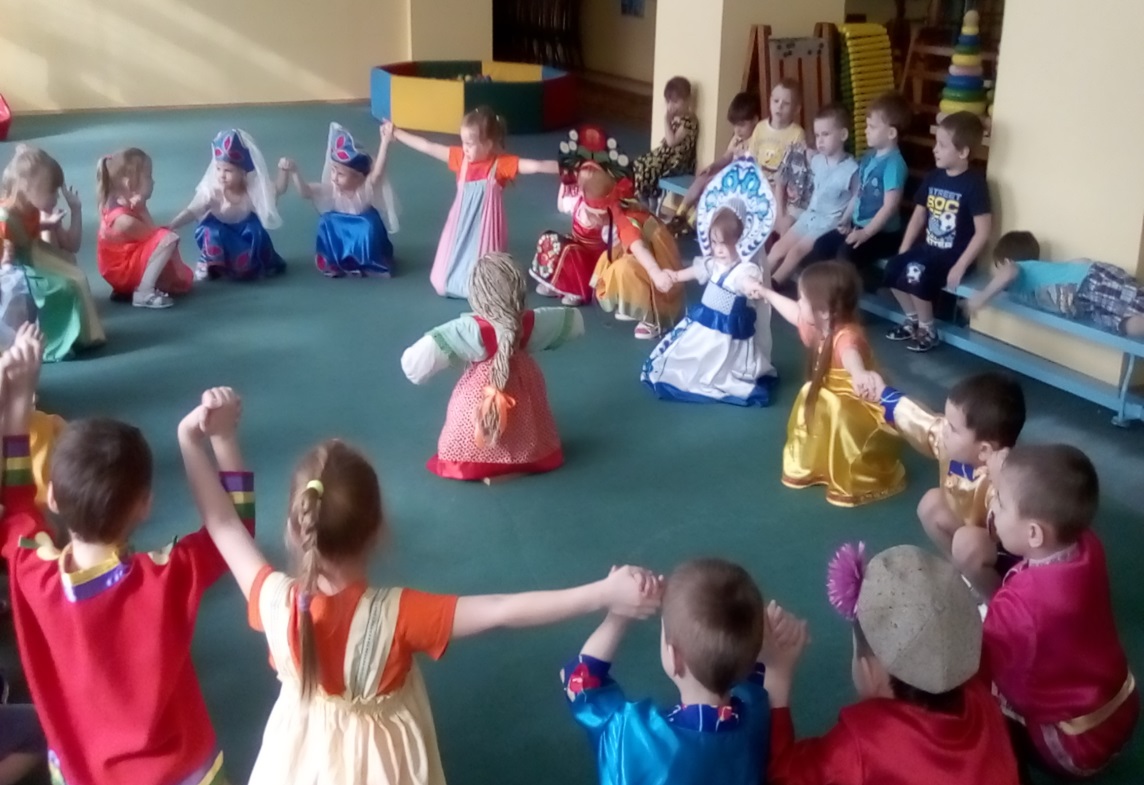 Ребятишки не простые,
Парни, девки озорные.
Только в сад они заходят,
Развлечения находят.
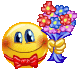 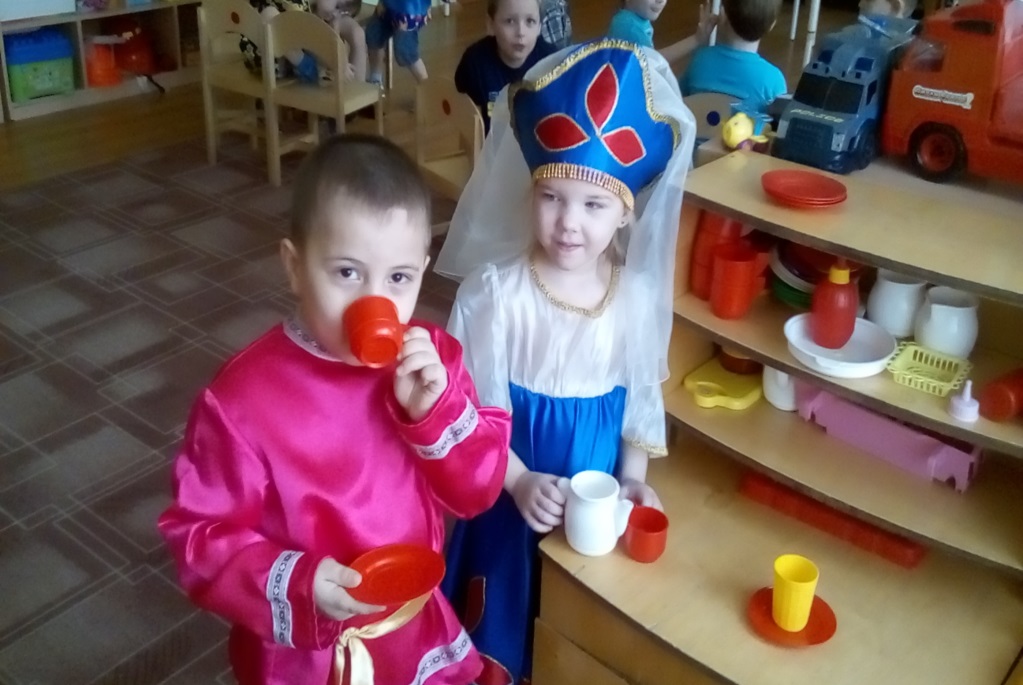 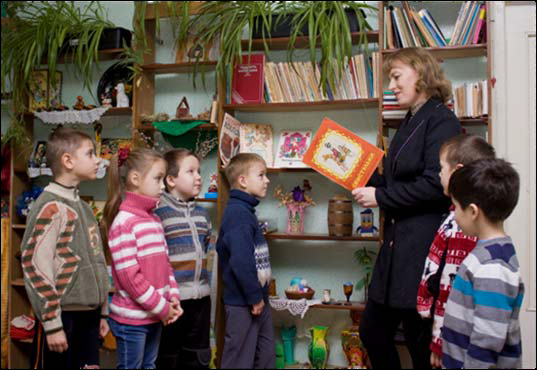 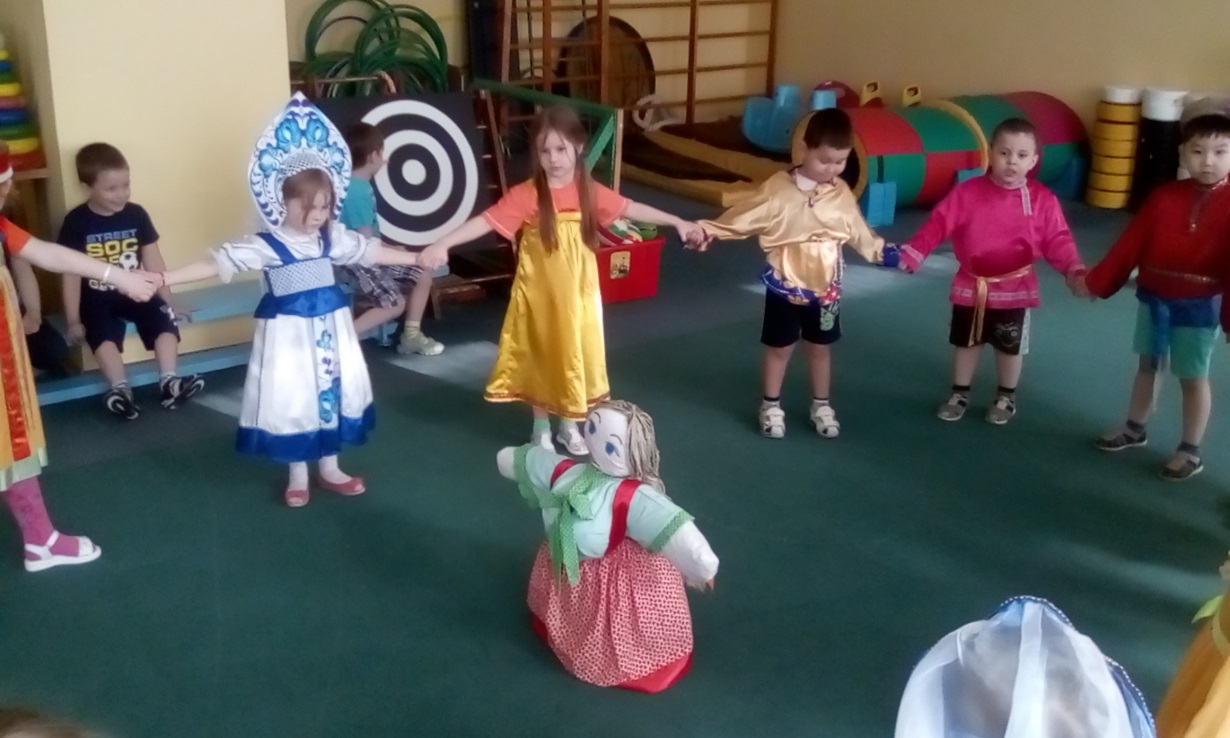 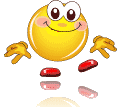 Песни дружно распевают,
Хороводят и играют.
Любят очень много знать
Рисовать, считать, писать.
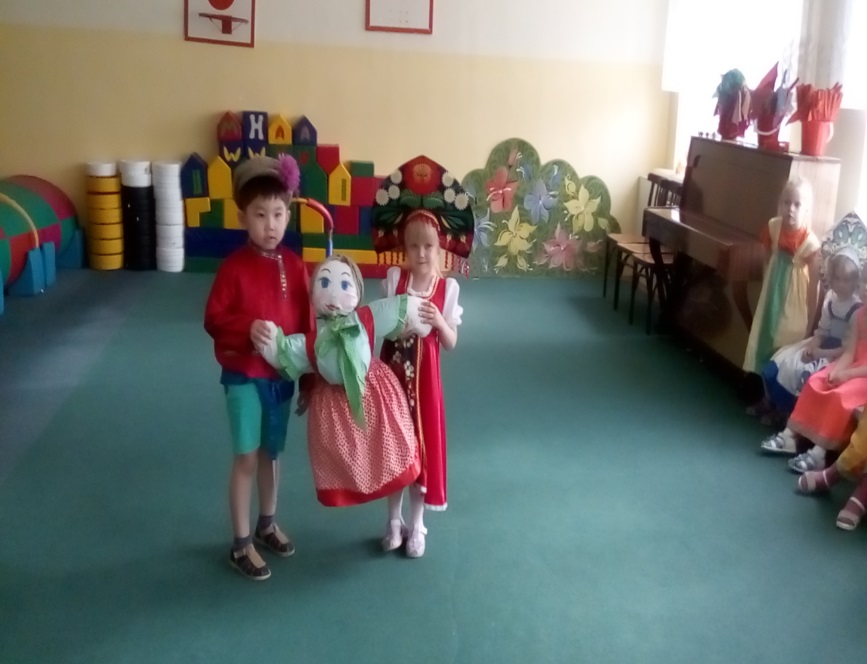 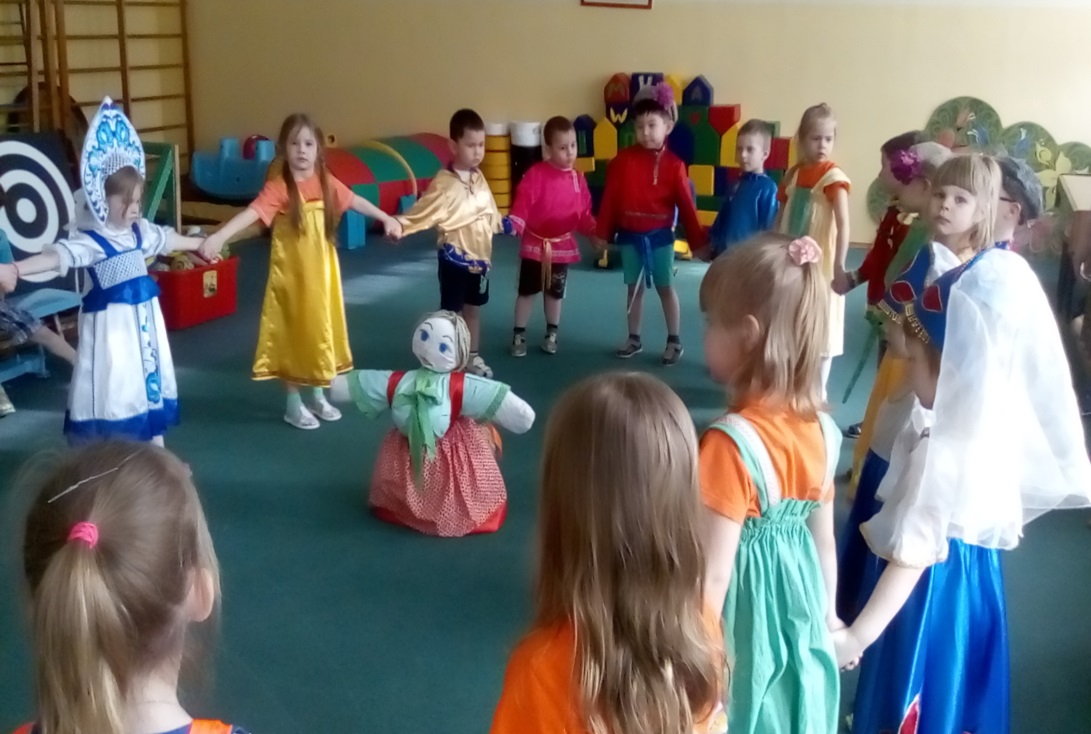 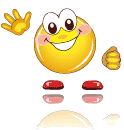 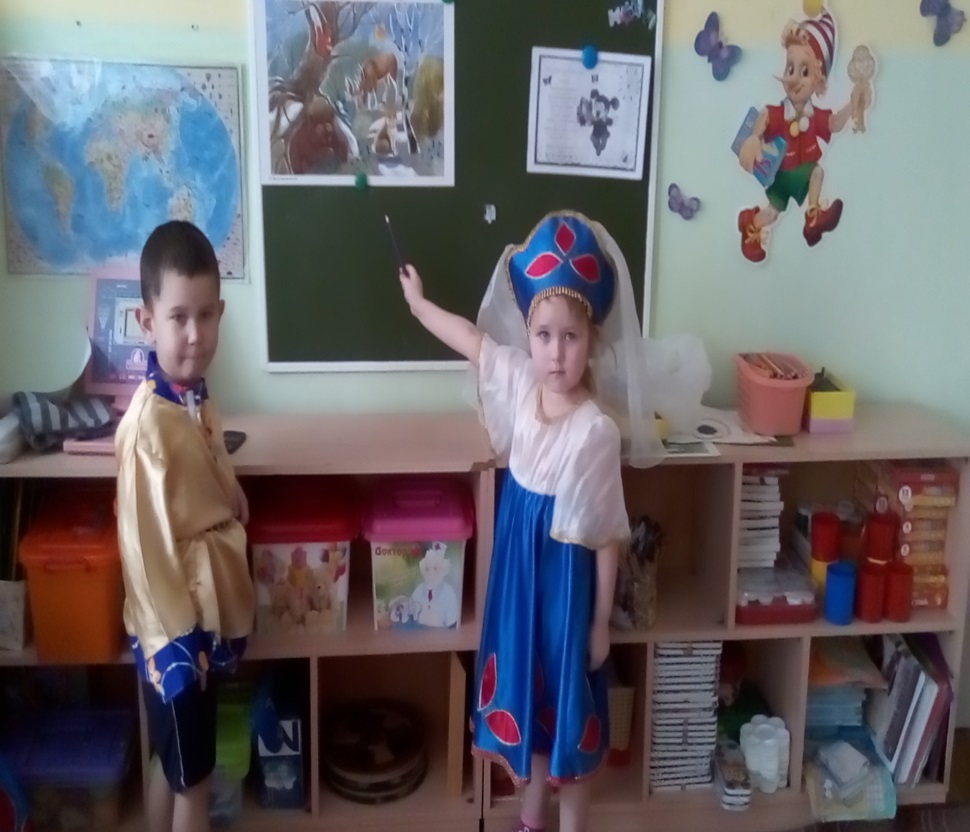 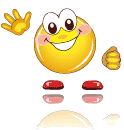 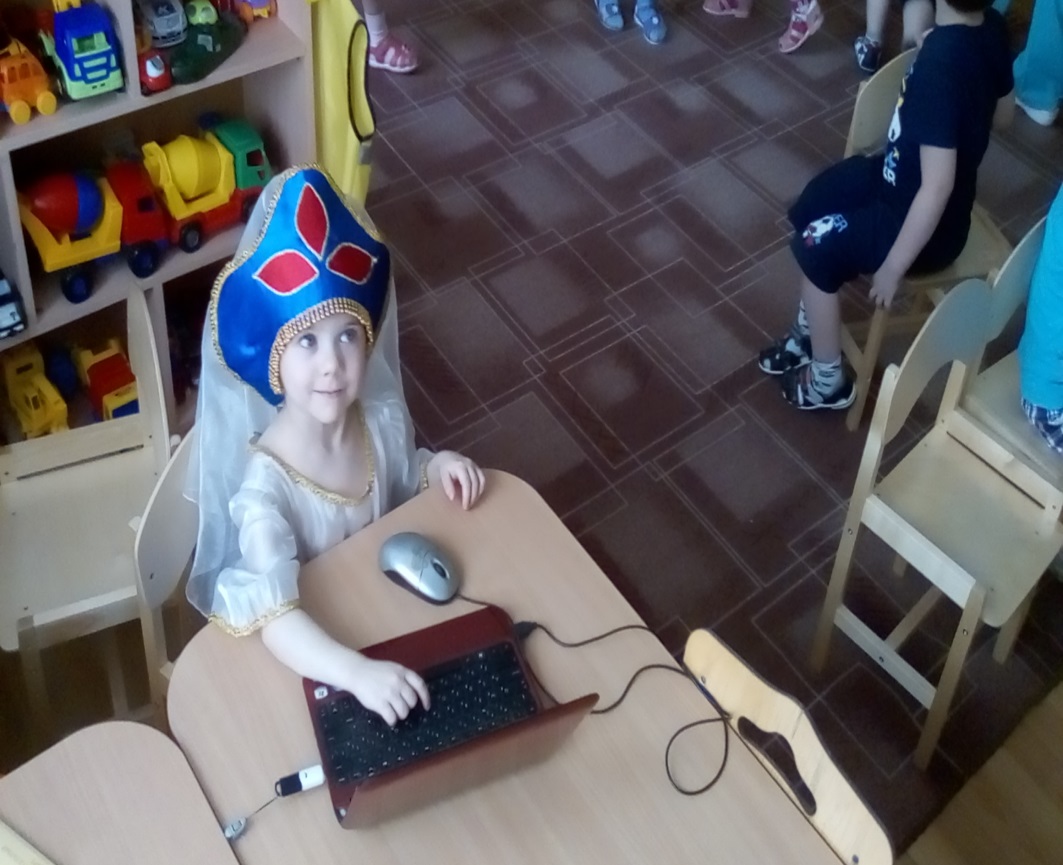 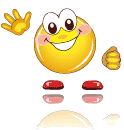 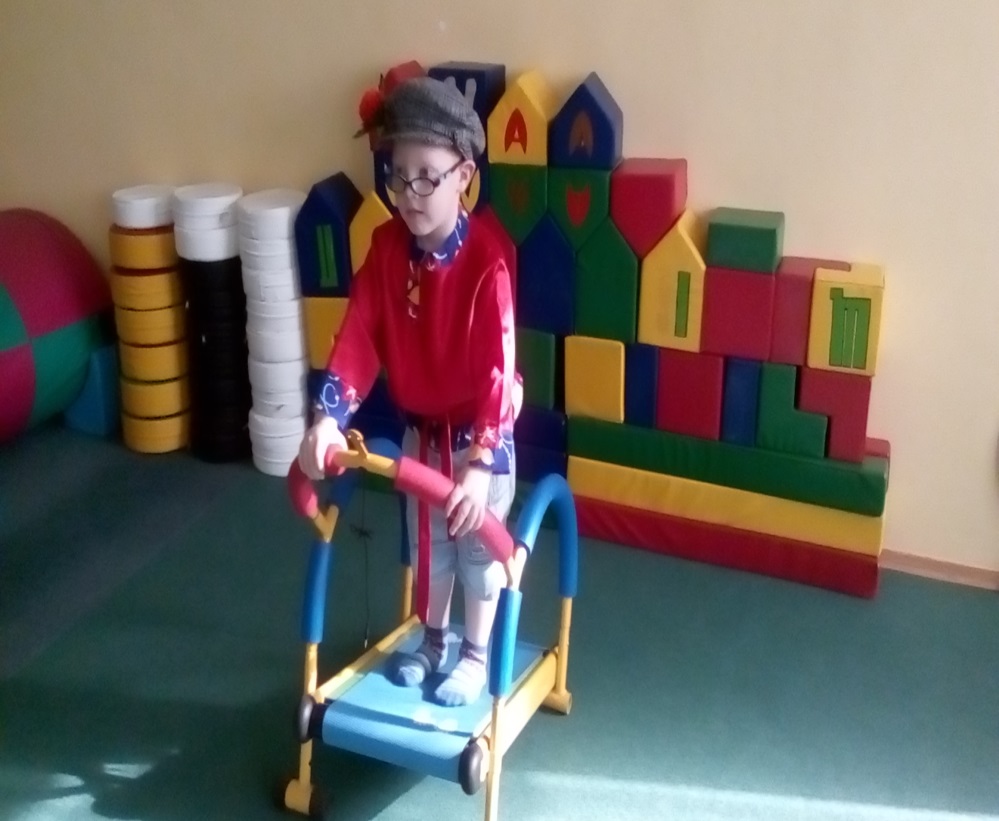 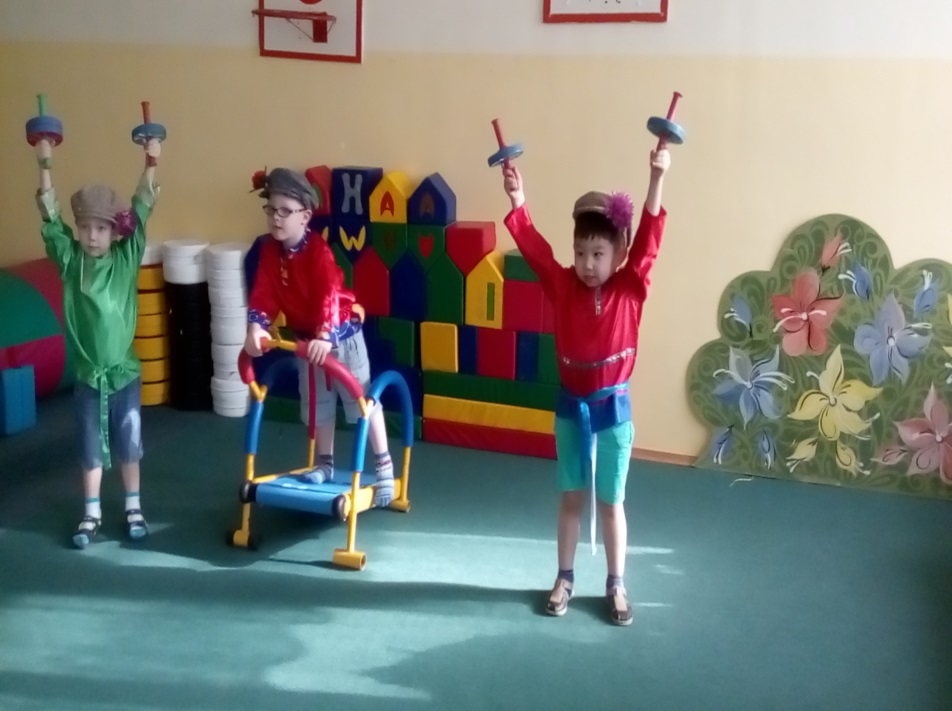 А на нашей на Руси,  всегда нужны богатыри!
Парни наши хоть куда,
Тренируются с утра.
Ну, а если заболел в процедурном посидел
Иль коктейль вкуснейший съел.
Инголяции, массаж.
Вот такой вот сад у нас!
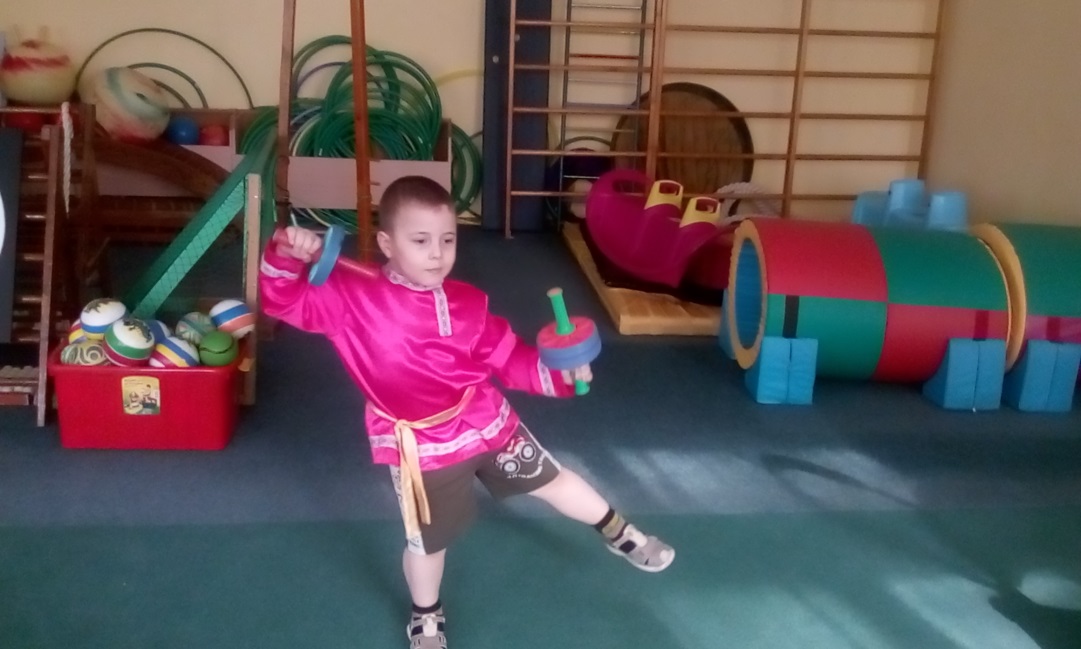 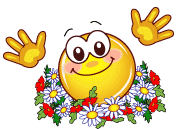 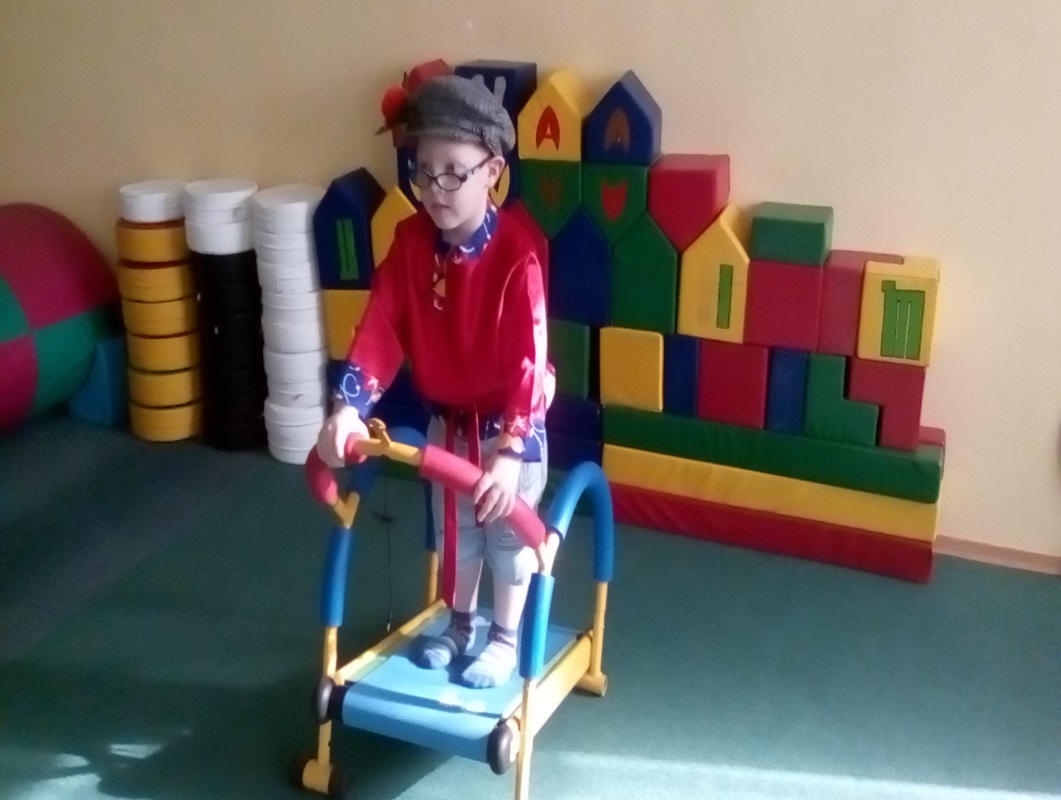 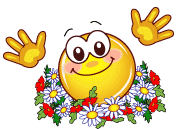 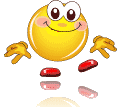 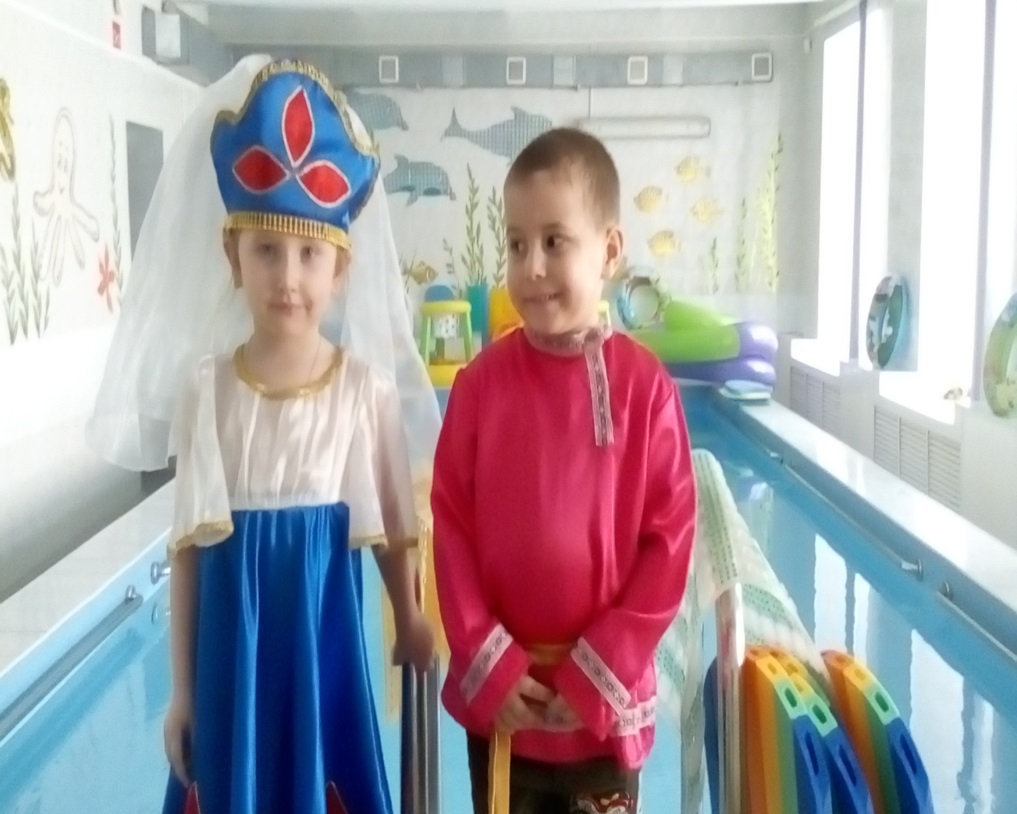 И девчата расписные, 
Все красотки озорные.
Мастерицы хоть куда, 
Всё у них -дела, дела.
Они рисуют, вышивают,
 Куклам косы заплетают.
А как песню запоют, 
Мимо люди не пройдут.
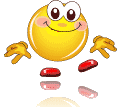 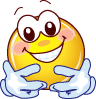 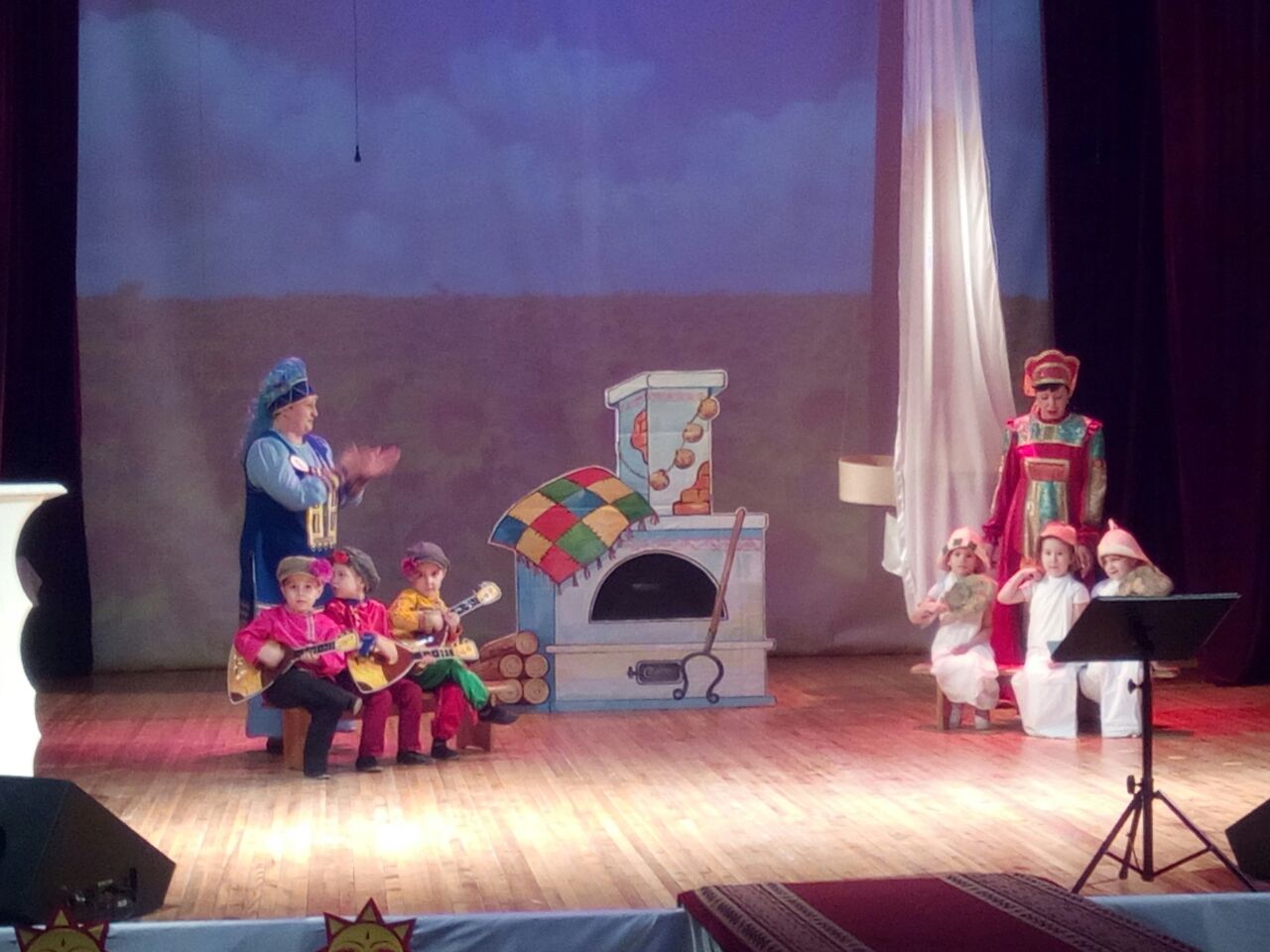 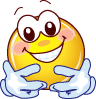 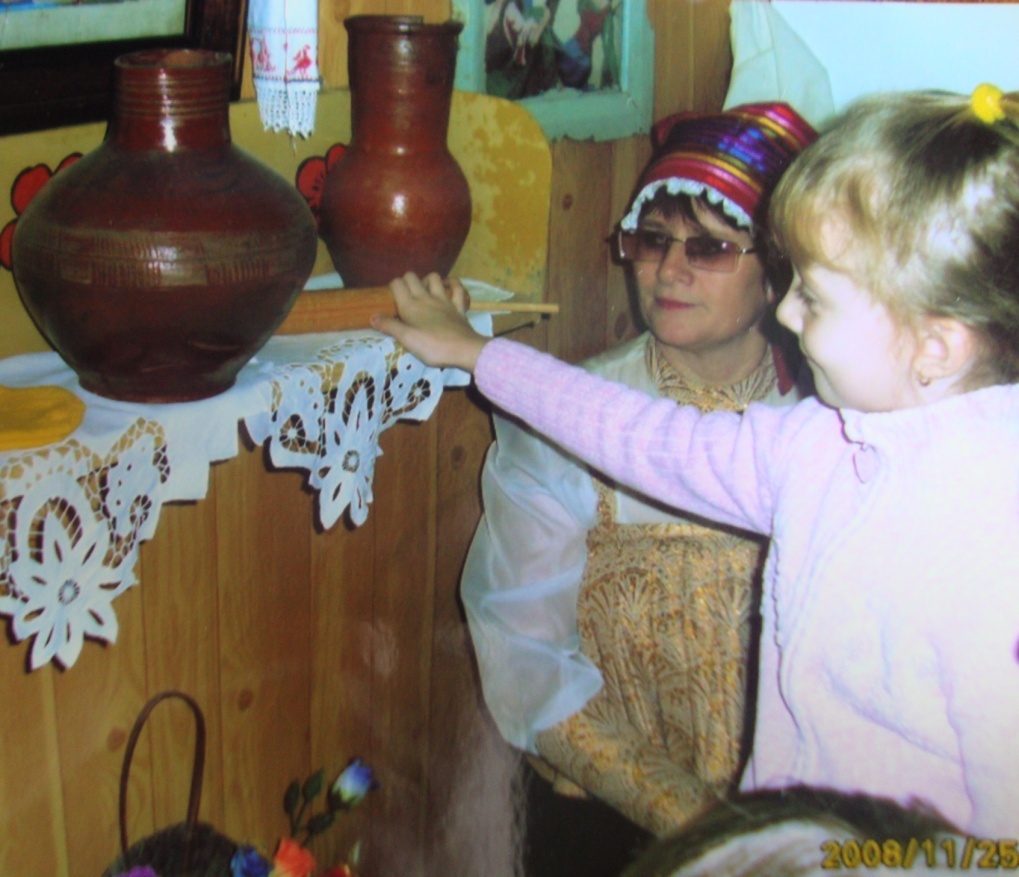 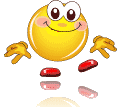 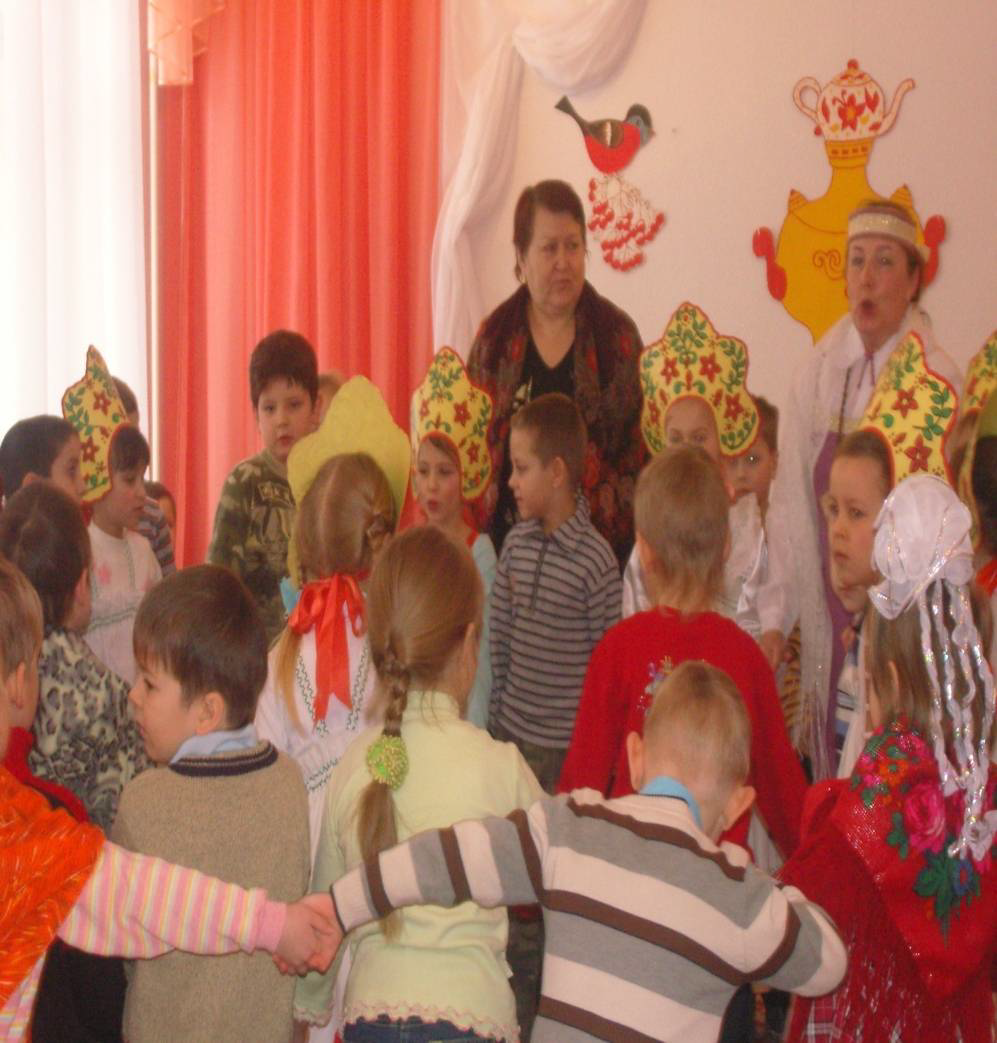 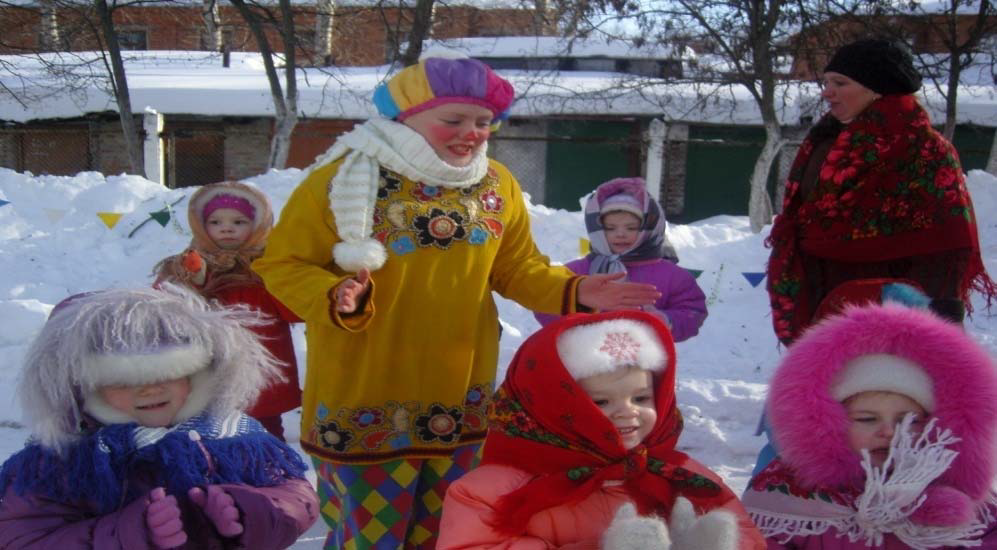 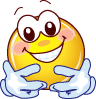 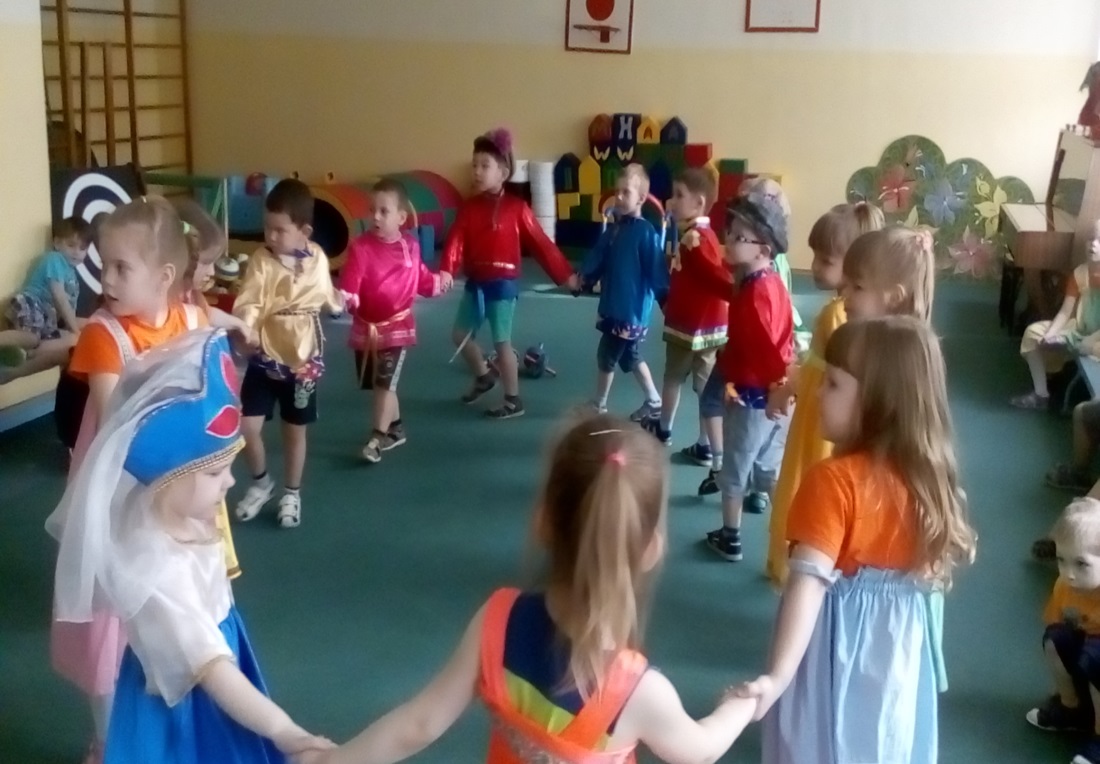 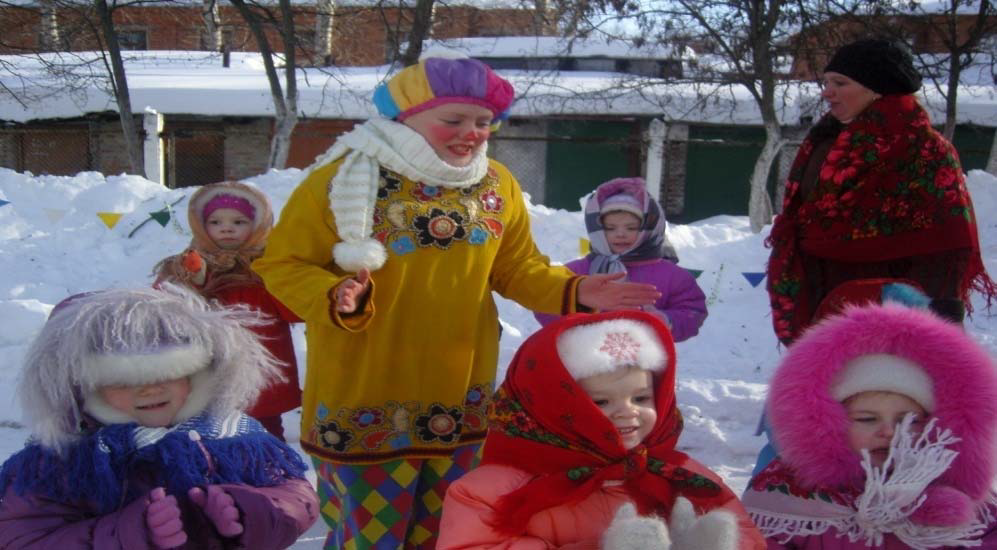 Масленица, коляда,
У нас гулянья  хоть куда!
Так живём мы поживаем,
В гости всех вас приглашаем!!!
Результатами проведенной работы являются:
Использование детьми в активной речи потешек, считалок, загадок.
   Умеют играть в русские народные подвижные игры. Используя считалки.
   Знание сказок и сказочных героев, умение узнавать их в произведениях изобразительного искусства.
  Осмысленное и активное участие детей в русских народных праздниках (знают название праздника, поют песни, исполняют частушки, читают стихи).
  Используют атрибуты русской народной культуры в самостоятельной деятельности.
   Бережно относятся к предметам быта, произведениям народного творчества.
Достижения:
Появилось желание самостоятельно организовывать народные игры, сочинять сказки;  дети используют в активной речи потешки, считалки; используют атрибуты русской народной культуры в самостоятельной деятельности, бережно относиться к  предметам быта, произведениям народного творчества; Создания атмосферы доброжелательности, сочувствия, взаимопонимания;
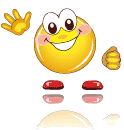 Если знакомить детей, начиная с раннего возраста,
с родной культурой, с русскими народными играми, произведениями устного народного творчества, родной речью, то это будет способствовать духовному, нравственному, патриотическому воспитанию дошкольников и в будущем они сумеют сохранить все культурные ценности нашей Родины и Россия будет жить, даря миру громадное количество талантов, которыми восхищались и будут восхищаться в России и за ее пределами.
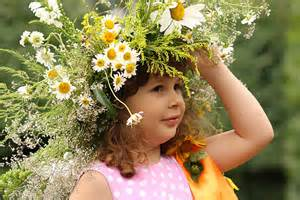 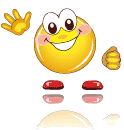 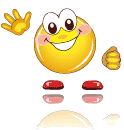 Спасибо за внимание!!!